নির্দেশনা স্লাইড
এই পাঠটি শ্রেণিকক্ষে উপস্থাপনের সময় প্রয়োজনীয় নির্দেশনাঃ 
প্রতিটি স্লাইডের নিচে অর্থাৎ Slide note এ সংযোজন করা হয়েছে। আশা করি সম্মানিত শিক্ষকগণ পাঠটি উপস্থাপনের পূর্বে উল্লেখিত Note দেখে নিবেন। এছাড়াও শিক্ষক প্রয়োজনবোধে তার নিজস্ব কৌশল প্রয়োগ করতে পারবেন।
স্বাগতম
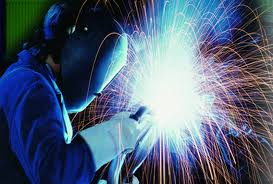 পরিচিতি
প্রকৌঃ মোঃ শফি উদ্দীন
ইন্সট্রাক্টর (ফার্ম মেশিনারী)মেহেরপুর  টেকনিক্যাল স্কুল ও কলেজ, মেহেরপুর
পাঠ পরিচিতি
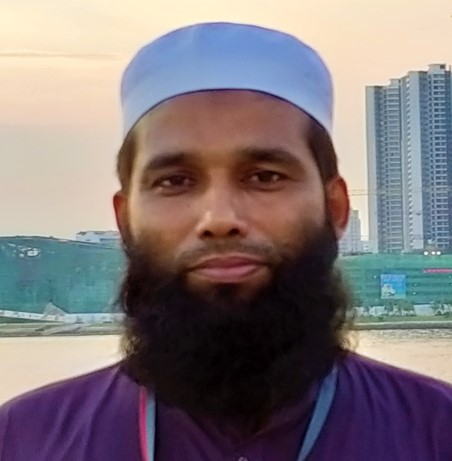 শ্রেণীঃ নবম
বিষয়ঃ ফার্মমেশিনারী-১
অধ্যায়ঃ ১.৪
M/IEB 19010
পাঠের বিষয়বস্তুঃ
ওয়েল্ডিং টিগ ,মিগ
ছবি দুটি লক্ষ্য কর
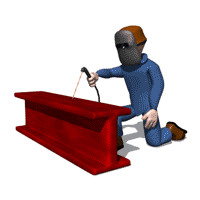 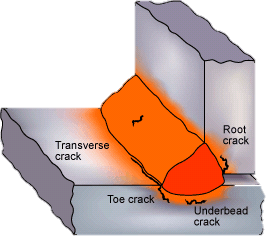 [Speaker Notes: বৈদ্যুতিক স্ফূলিঙ্গ বা বিদ্যুৎ ঝলকানির মাধ্যমে দুটি ধাতব পদার্থকে তীব্র উত্তাপের মাধ্যমে গলিয়ে পরস্পরের সাথে জোড়া লাগানোকে ওয়েল্ডিং বলে।]
আমাদের আজকের পাঠ
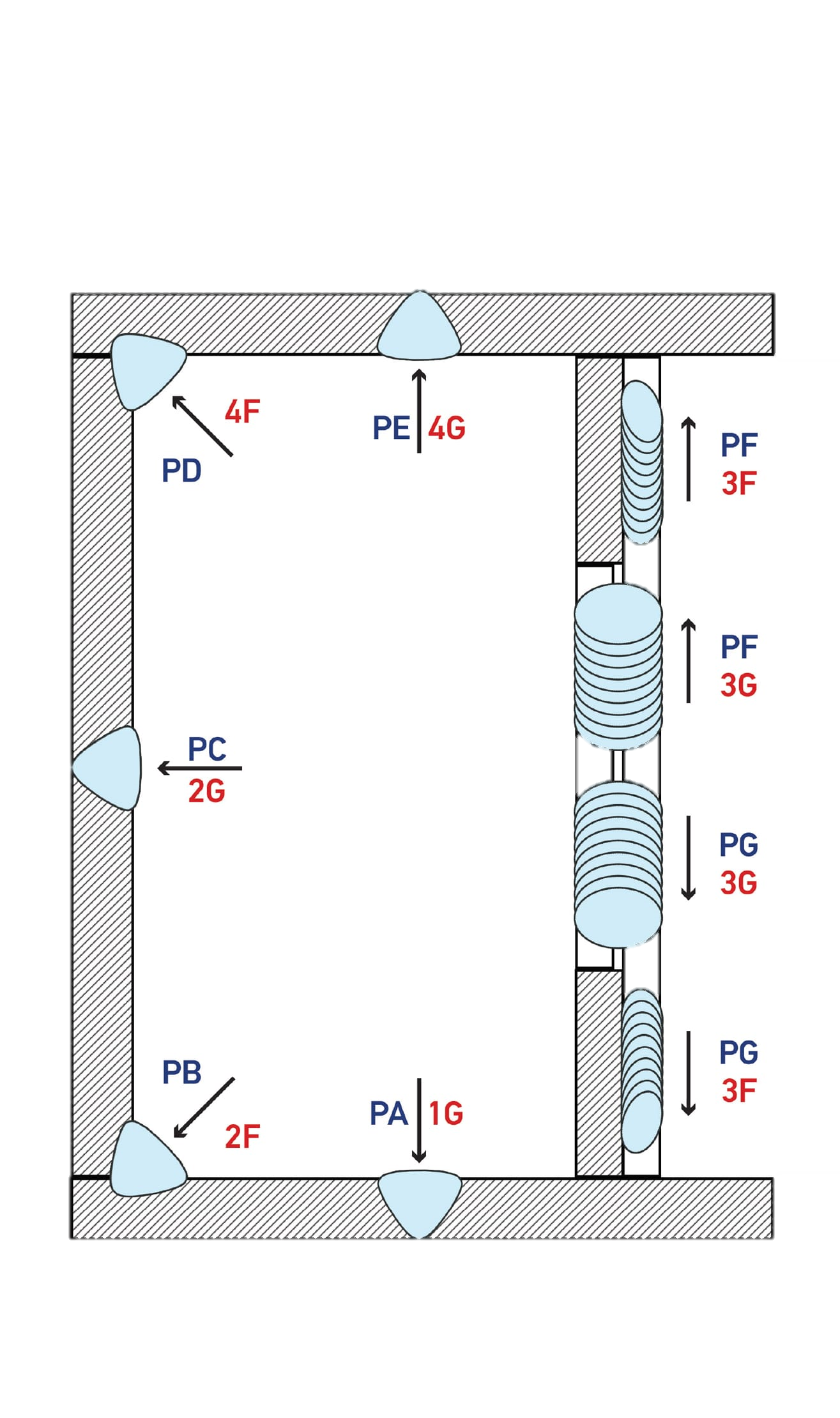 আর্ক ওয়েল্ডিংঃ মিগ ও টিগ
আর্ক ওয়েল্ডিং (ARC Welding)
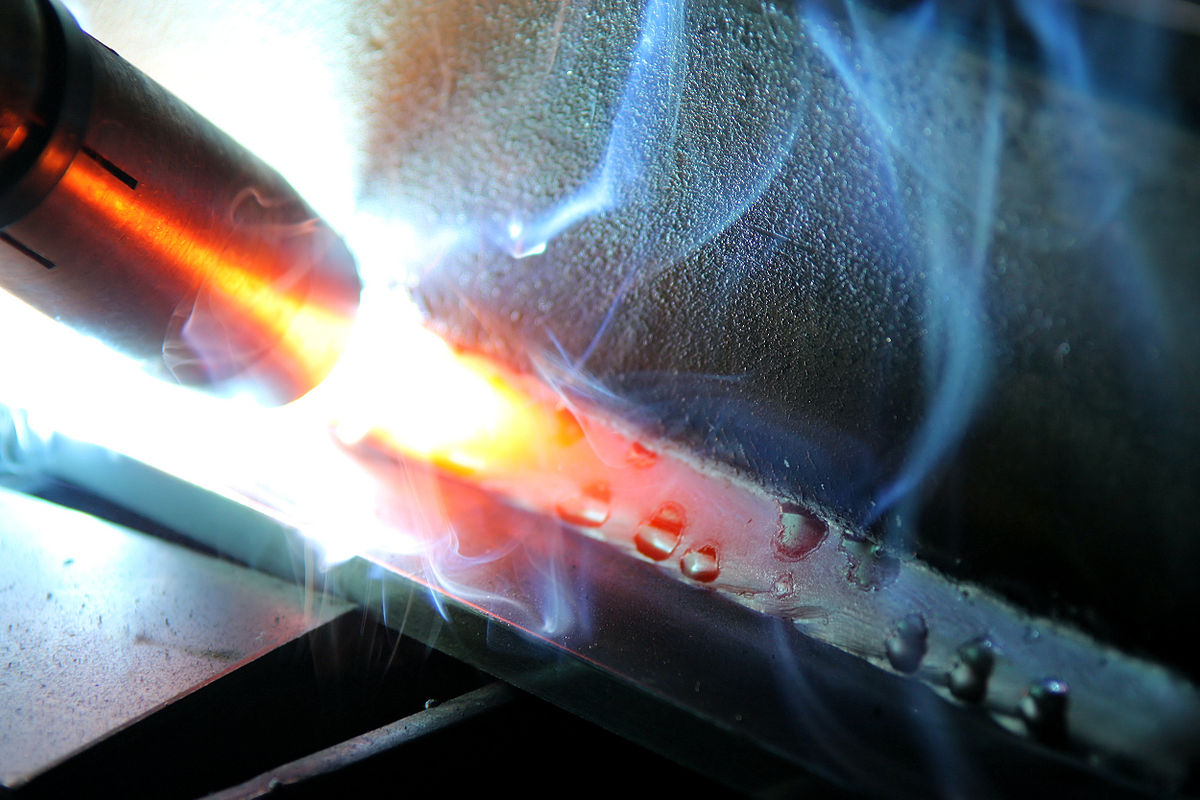 বৈদ্যুতিক স্ফূলিঙ্গের মাধ্যমে দুটি ধাতব পদার্থকে তীব্র উত্তাপের মাধ্যমে জোড়া লাগানো
শিখনফল
আর্ক ওয়েল্ডিং কী তা বলতে পারবে
ওয়েল্ডিং এর পজিশন গুলো বলতে পারবে
MIG ও TIG এর অর্থ বলতে পারবে
MIG ও TIG পার্থক্য বর্ণনা করতে পারবে
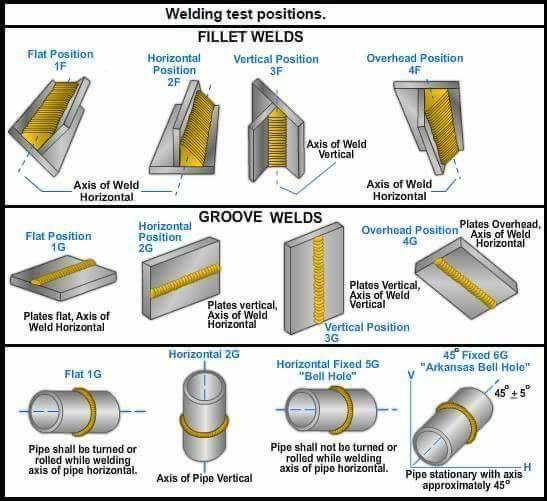 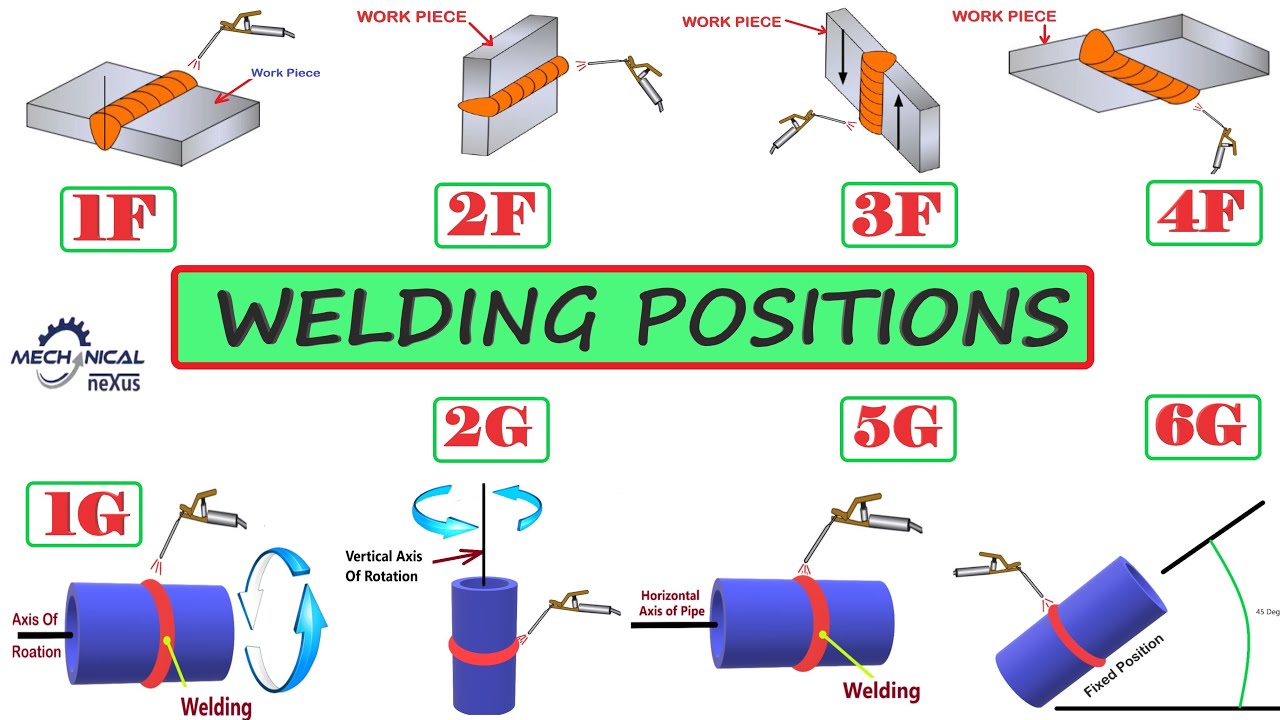 Wire, Rod & Shaft
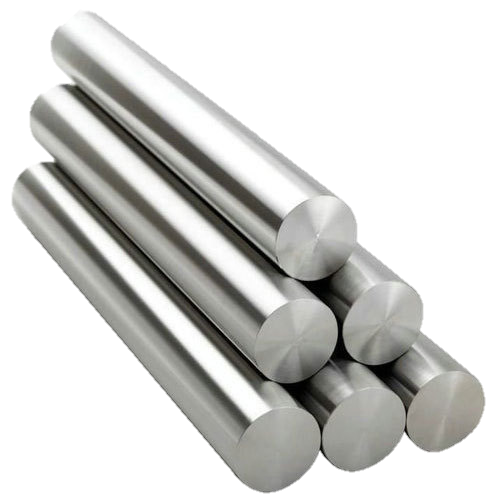 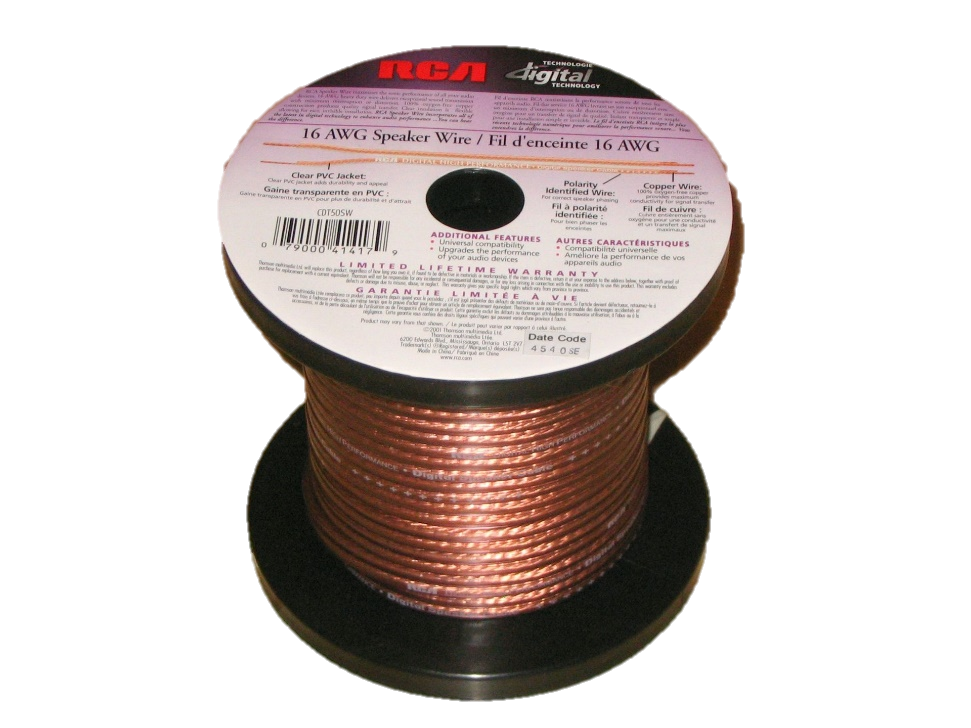 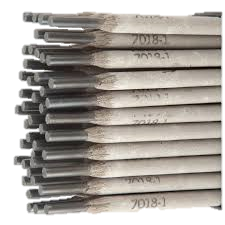 Rod : Dia=6mm-25mm
Shaft : Dia > 25mm
Wire : Dia<6mm
আর্ক ওয়েল্ডিং মেশিন
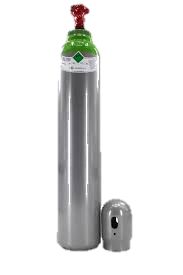 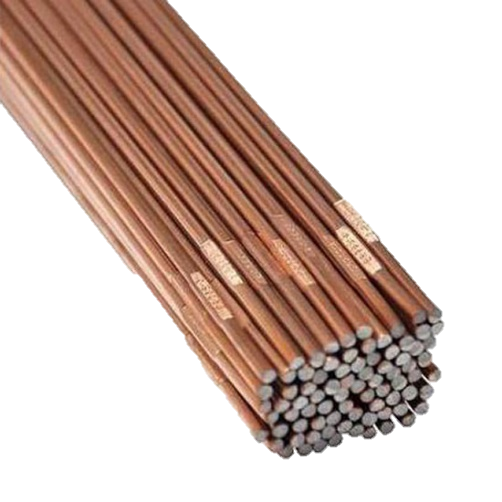 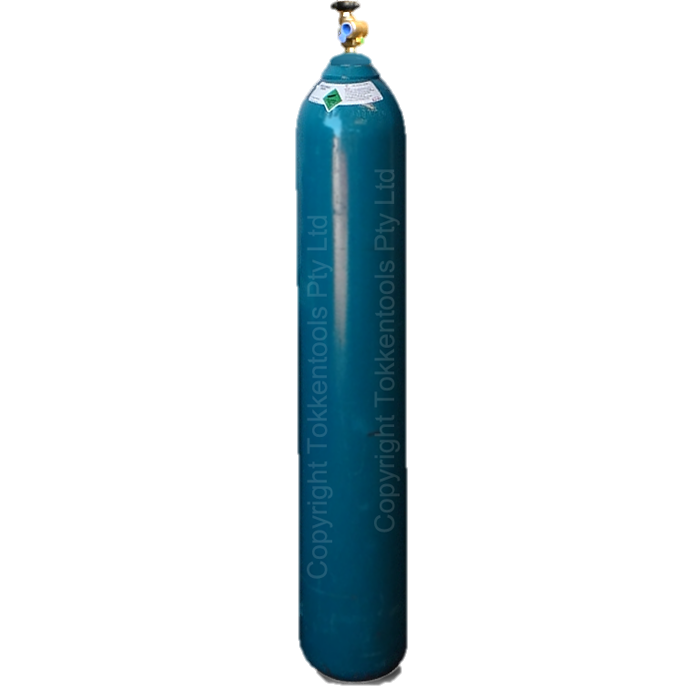 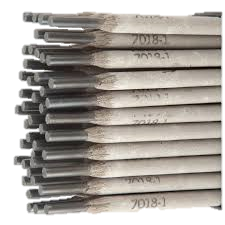 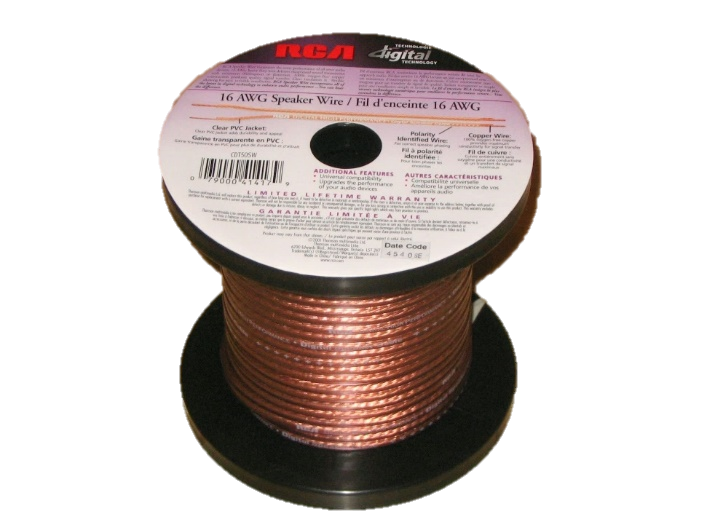 CO2 gas
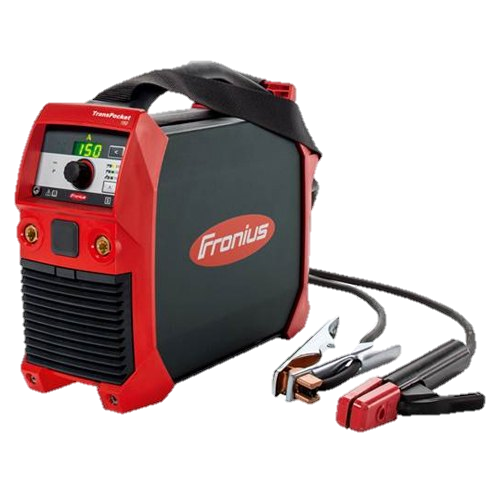 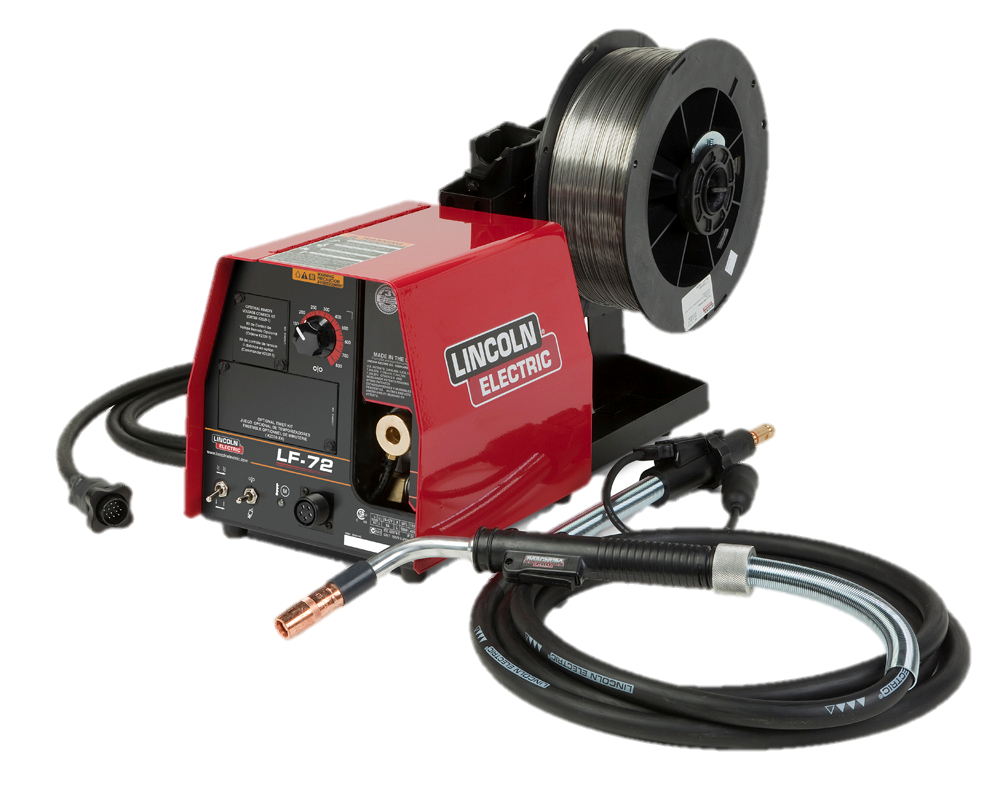 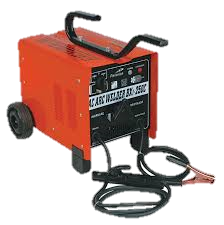 Ar gas
MIG ওয়েল্ডিং মেশিন
TIG ওয়েল্ডিং মেশিন
ARC ওয়েল্ডিং মেশিন
MiG Welding
TIG Welding
× আবার চেষ্টা কর
মূল্যায়ন
√ উত্তর সঠিক হয়েছে
১। আর্ক ওয়েল্ডিং এর কাজ কী?
(ক) অস্থায়ী জোড়-এর জন্য
(খ) জোড় খোলার জন্য
(গ) ভাঁজ দেয়ার জন্য
(ঘ) স্থায়ী জোড়-এর জন্য
2। পাইপ ওয়েল্ডিং পজিশন কত প্রকার?
(ক)           5
(খ)           ১
(গ)           4
(ঘ)          ২
বিঃদ্রঃ ট্রিগার ব্যবহার করুন!
[Speaker Notes: সঠিক উত্তরের জন্য স্লাইড শো-তে গিয়ে অপশন গুলোতে ক্লিক করতে হবে।]
মূল্যায়ন
আর্ক ওয়েল্ডিং কি?
 ওয়েল্ডিং পজিশন গুলো কী কী ?
 MIG ও TIG ওয়েল্ডিং এর পার্থক্য বর্ণনা কর
[Speaker Notes: দুটি ধাতব পদার্থকে তীব্র উত্তাপের মাধ্যমে গলিয়ে পরস্পরের সাথে জোড়া লাগানোকে ওয়েল্ডিং স্থায়ী জ়োড় বলে।]
বাড়ীর কাজ
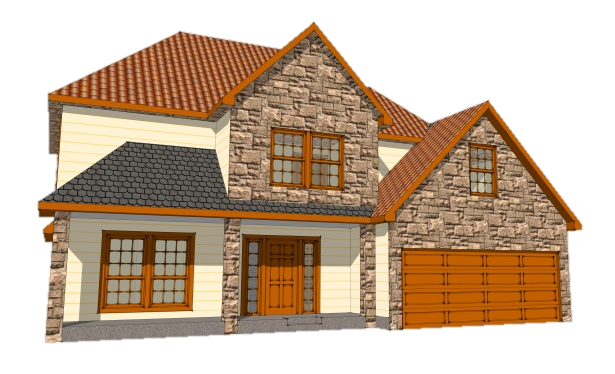 ওয়েল্ডিং এর পজিশন গুলো চিত্রসহ লিখে আনবে
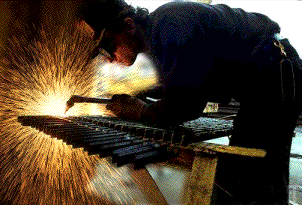 ধন্যবাদ